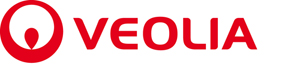 MONTHLY OPERATIONS REPORTOctober 2015
Town of Discovery Bay, CA
2254 Days of Safe Operations
101,874 worked hours since last recordable incident
TRAINING:Safety, Operations, & Equipment
REPORTS SUBMITTED TO REGULATORY AGENCIES
Monthly Discharge Monitoring Report (DMR)
Monthly electronic State Monitoring Report (eSMR)
Monthly Coliform Report, California Department of Public Health (CDPH)
Quarterly Report
WATER SERVICES
Note: Well 5 is off line, Replaced by Well #7
2013 Water Production Table (MG) by Month
Bacteriological Test Results:
WATER SERVICES
Water Reduction
Water Reduction at Wastewater Plant
Reused #3 Water:
1.3 MG - July
1.9 MG – August
5.4 MG- September
1.2 MG- October
WASTEWATER SERVICE
Wastewater Laboratory Analysis
WASTEWATER SERVICE
National Pollution Discharge Elimination System (NPDES)
Bacteriological Test Results:
WASTEWATER SERVICE
COLLECTION:
Flushing schedule to resume in the fall.
CCTV completed
Inspected 0 Manholes & 0Covers
Performed valve exercising
Performed weekly lift station inspections.
GENERAL TRACKING INFO
Preventive and Corrective
Work Order Back-Log
Call & Emergency Responses
Personnel Hours & Overtime:
TERMS
WWTP			WASTEWATER TREATMENT PLANT
 
WTP			WATER TREAMENT PLANT
 
WL			WILLOW LAKE
 
NP			NEWPORT 
 
VFD			VARIABLE FREQUENCY DRIVE
 
WO			WORK ORDER
 
PLC			PROGRAMMABLE LOGIC CONTROLLER
 
L/S			LIFT STATION

SSO                                                             SANITARY SEWER OVERFLOW
 
BOD			BIOLOGICAL OXYGEN DEMAND
 
TSS			TOTAL SUSPENDED SOLIDS
 
MGD			MILLION GALLONS PER DAY
 
mg/l			MILLIGRAMS PER LITRE
 
CCTV			CLOSED CIRCUIT TELEVISION
 
PPM			PARTS PER MILLION
 
RAS			RETURN ACTIVATED SLUDGE
 
WAS			WATSE ACTIVATED SLUDGE
 
UV                                                                 ULTRAVIOLET LIGHT